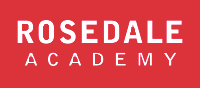 Lesson 7FOOD
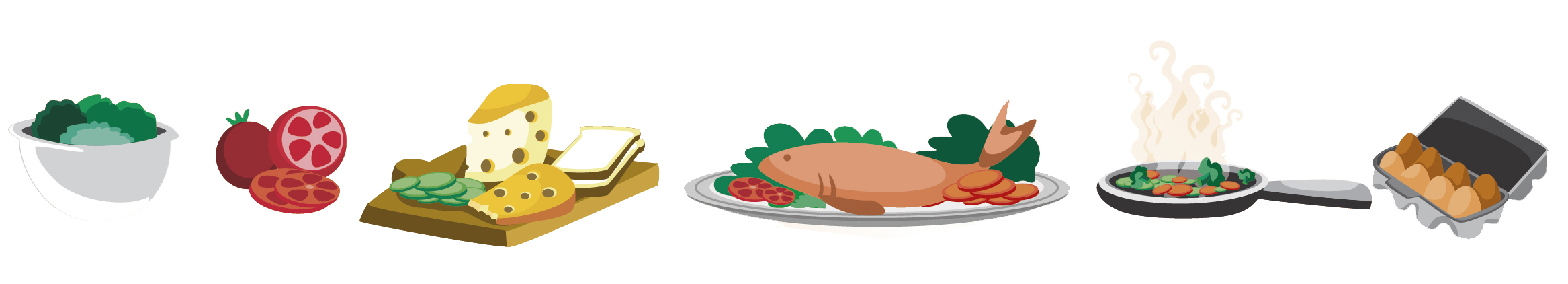 What we will learn today
Saying the ‘tr’ sound
Plant and animals foods
Reading a story about cake
Writing a paragrpah
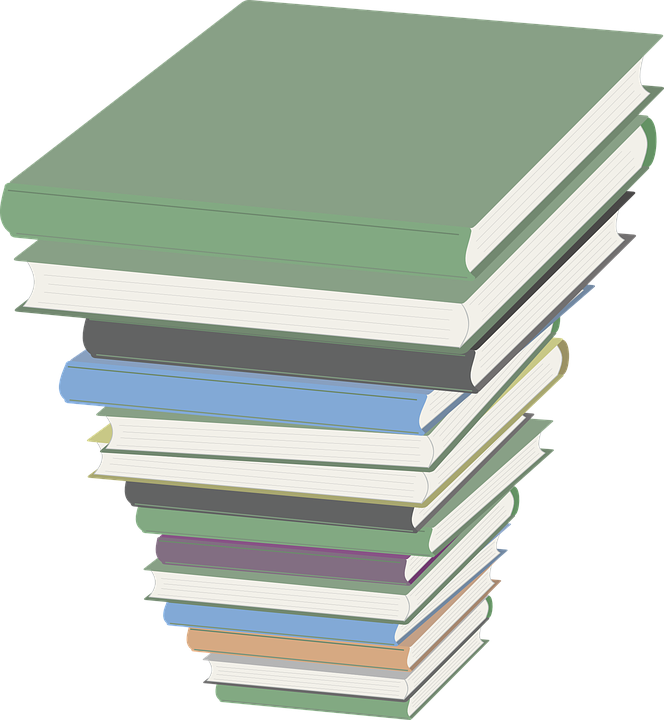 [Speaker Notes: Go over the learning goals.]
Ice cream homework
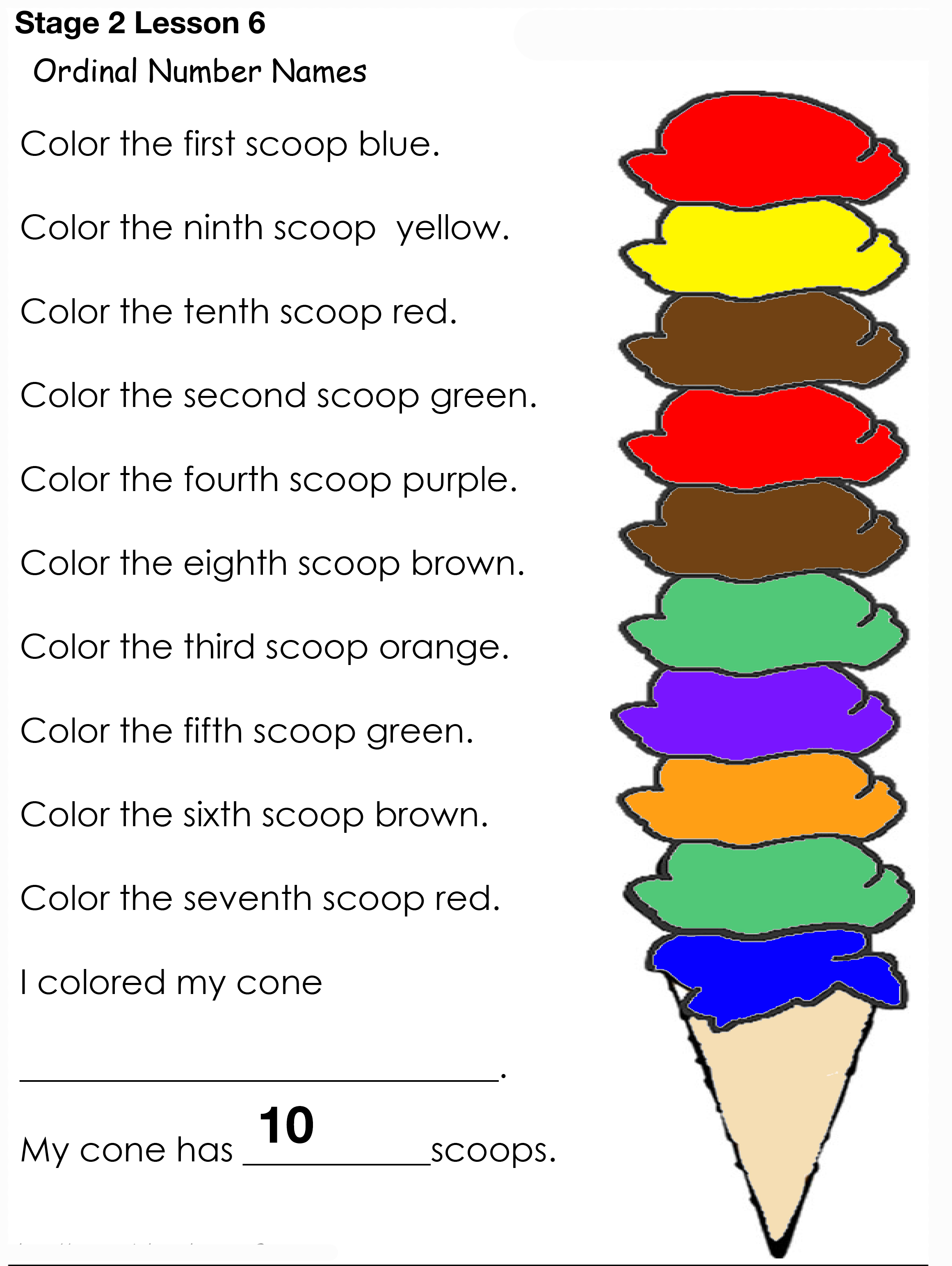 [Speaker Notes: Go over each colour for the ice cream scoops. Ask students to show their hand coloured pages on video.]
The TR sound
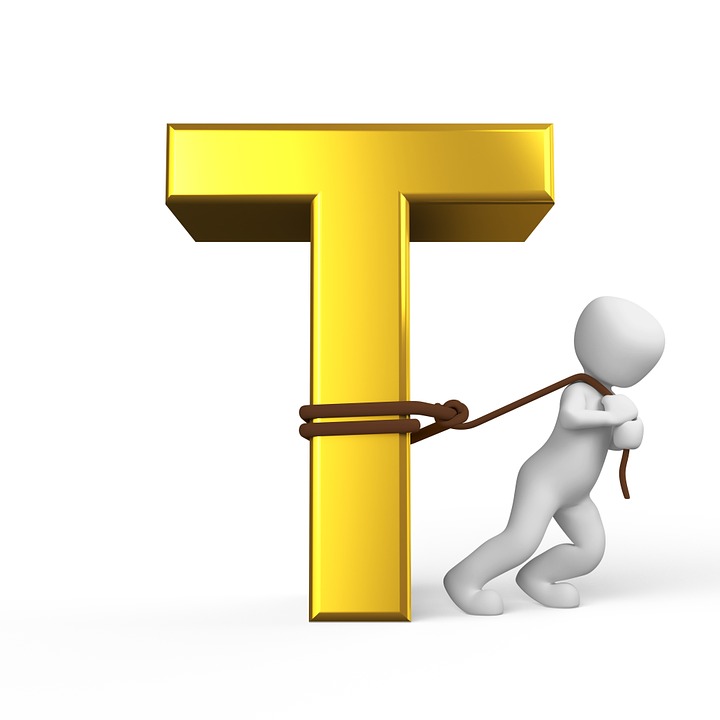 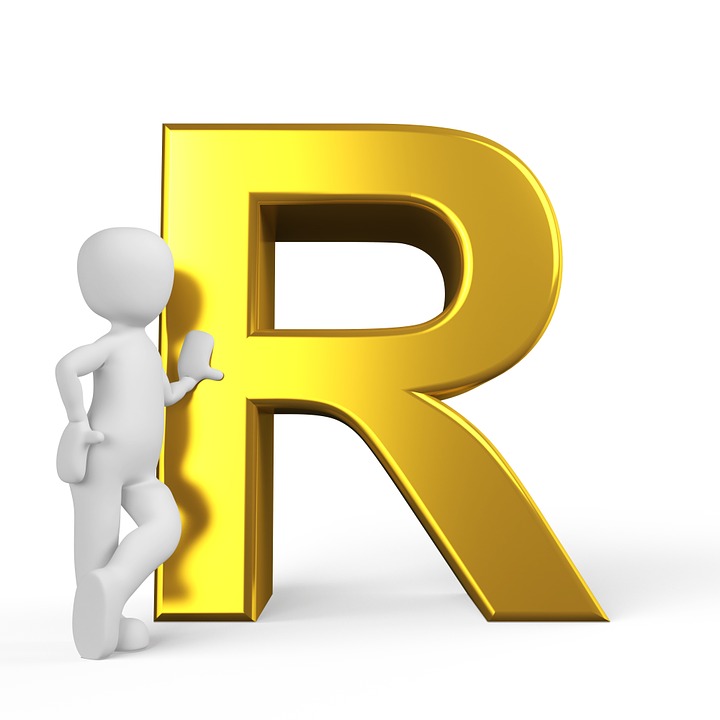 [Speaker Notes: Tell students to pronounce the “tr” sound put your tongue against the roof of your mouth and blow a little air through your mouth. Demonstrate this to the students and have them practice.]
Using “tr”
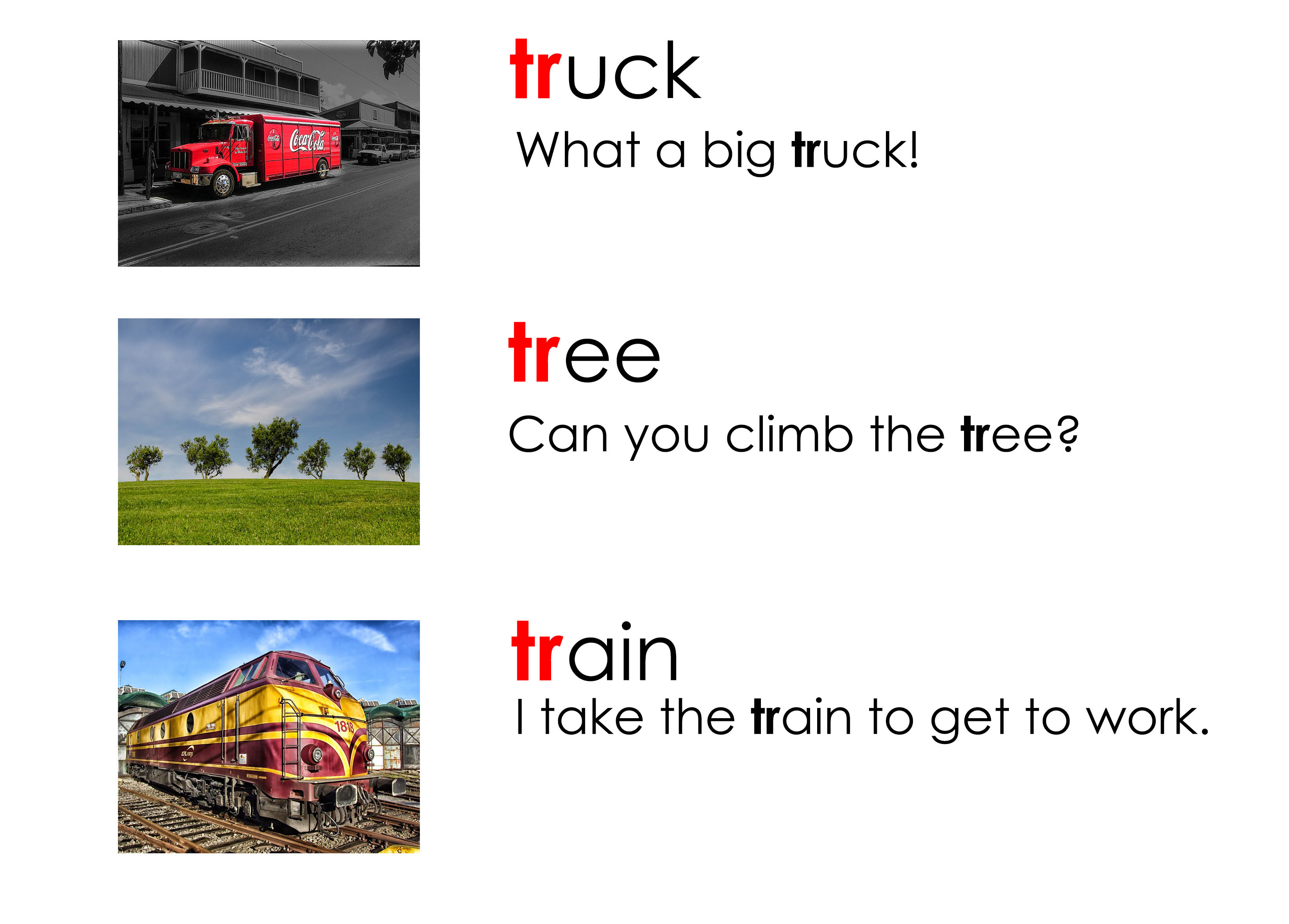 [Speaker Notes: Say each word, articulating it clearly. Then say it again, pointing to each syllable, emphasizing the main stress on the polysyllabic words. Say the word again, in a more natural way. Instruct the students to repeat the word, chorally and then individually.]
Using “tr”
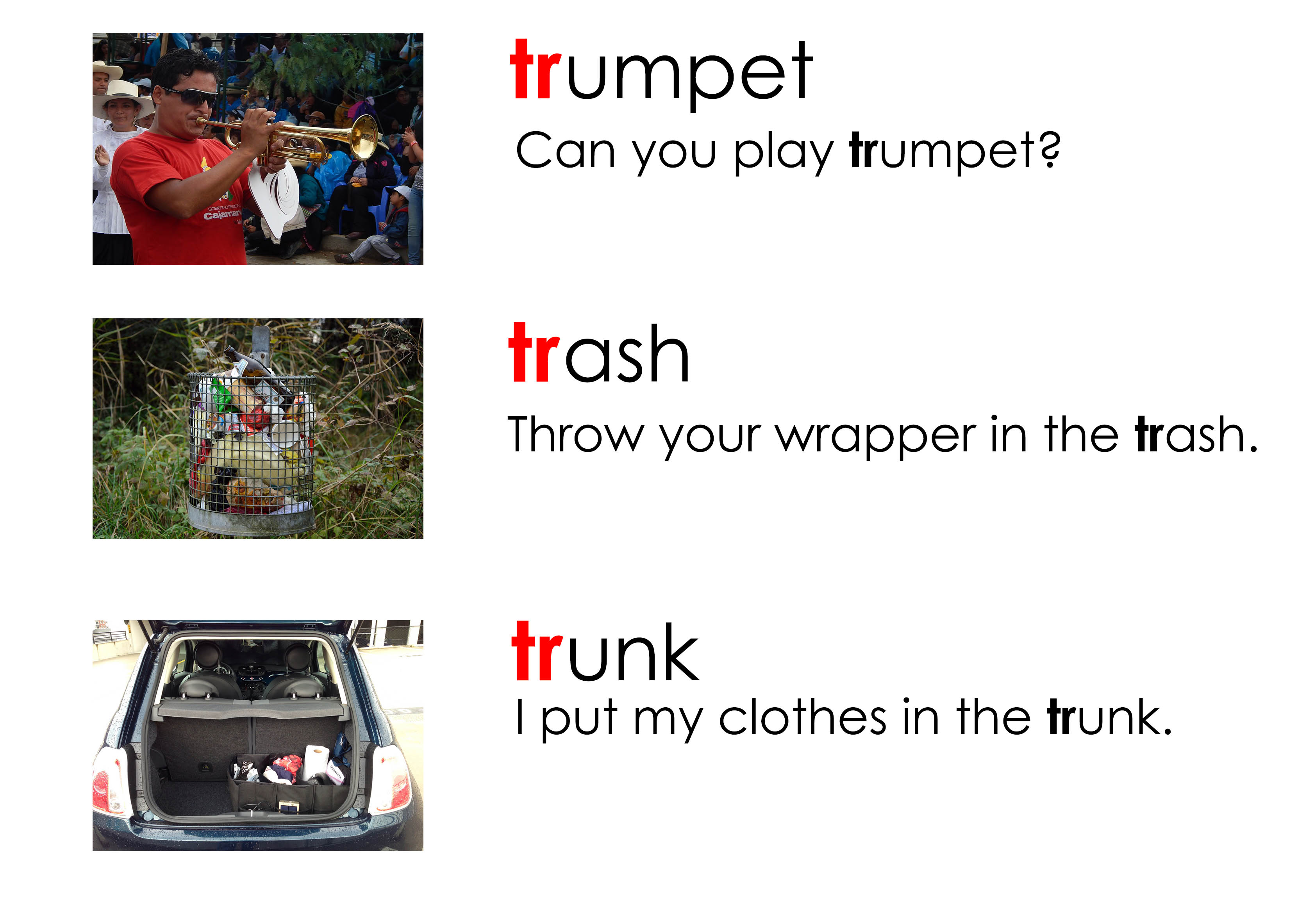 [Speaker Notes: Say each word, articulating it clearly. Then say it again, pointing to each syllable, emphasizing the main stress on the polysyllabic words. Say the word again, in a more natural way. Instruct the students to repeat the word, chorally and then individually.]
Some other “tr” words
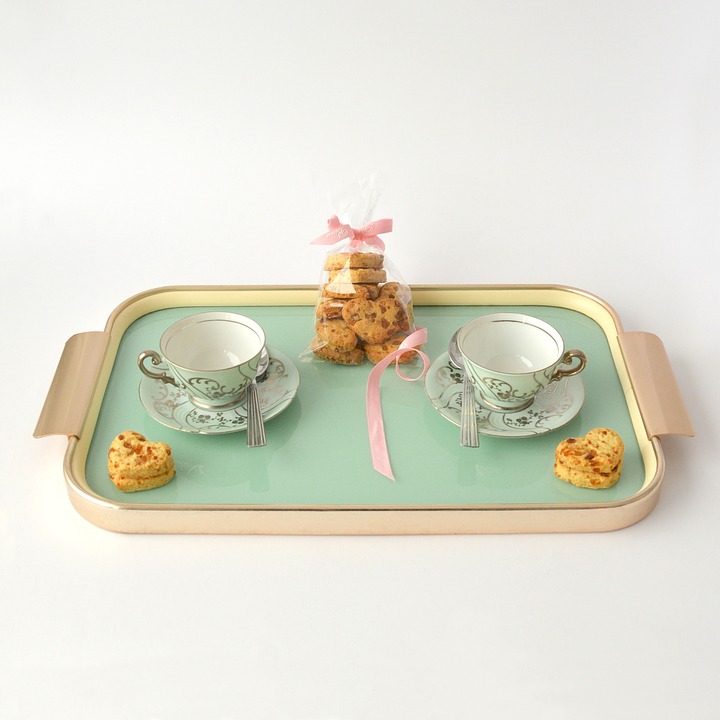 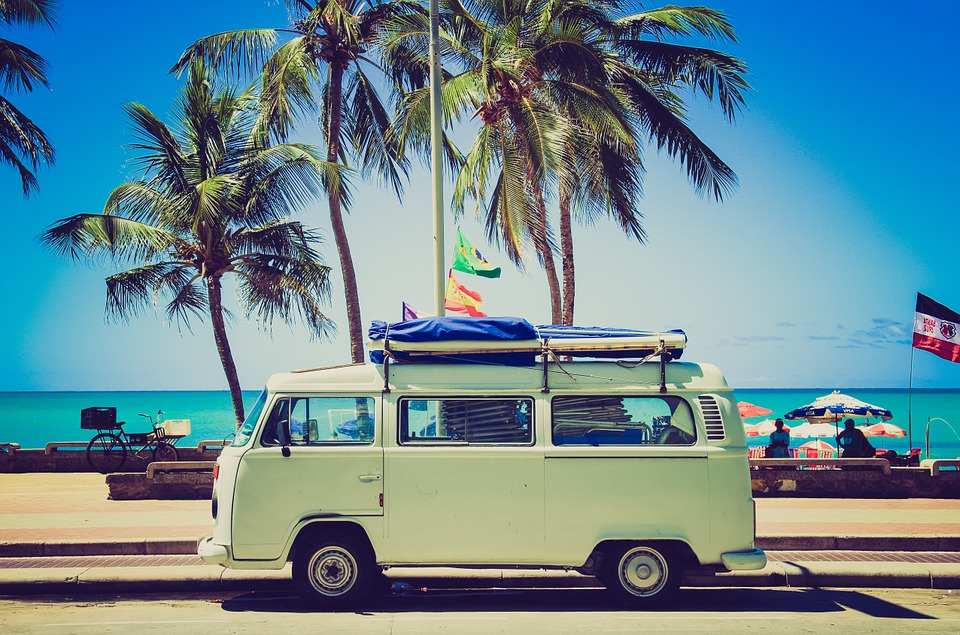 tray
trip
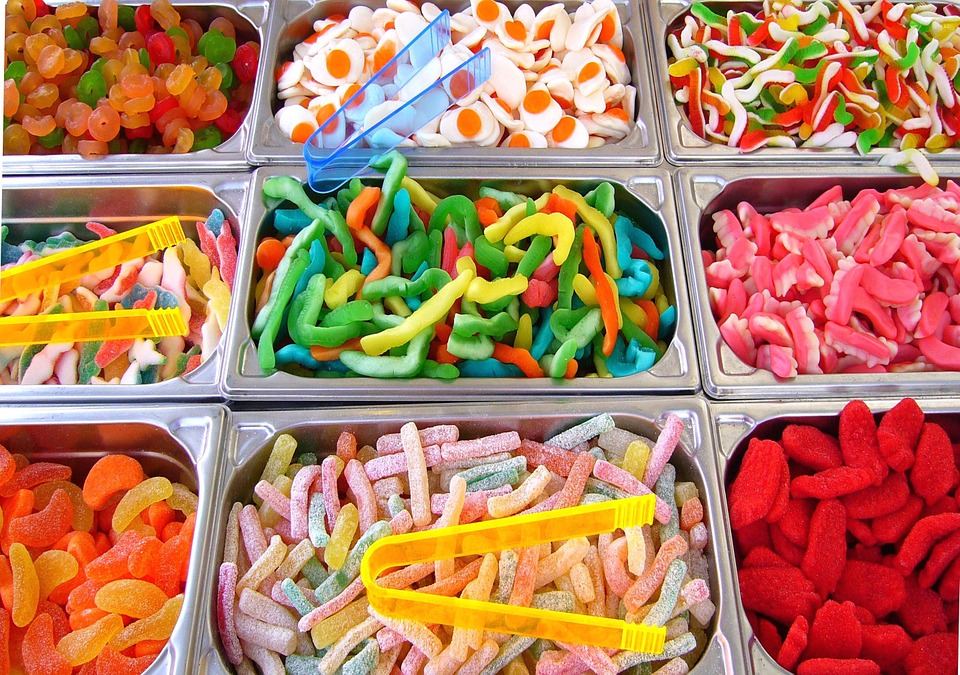 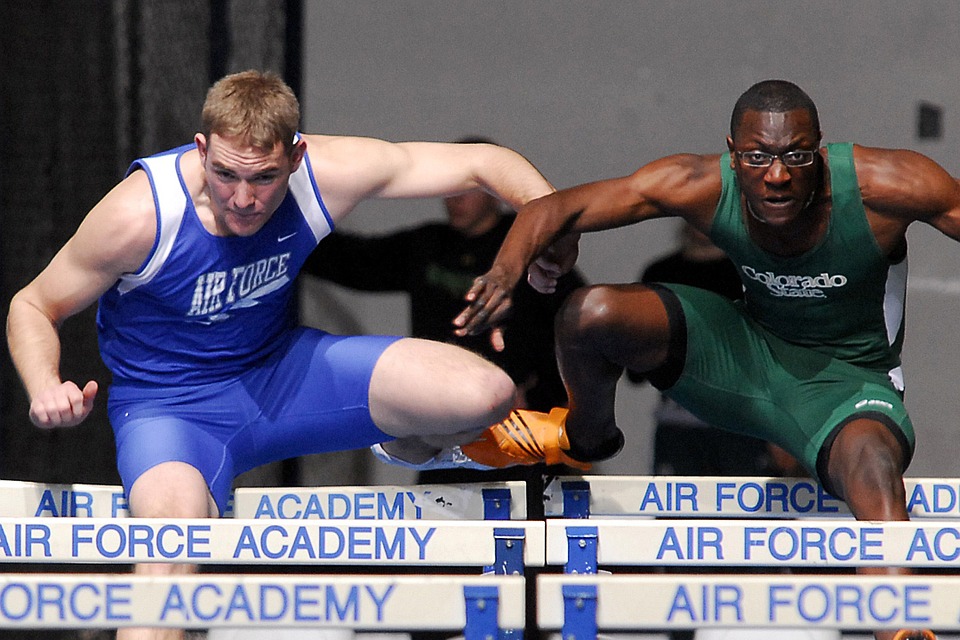 treat
track
[Speaker Notes: Pre-teach this vocabulary for the following activity.]
“tr” Worksheet
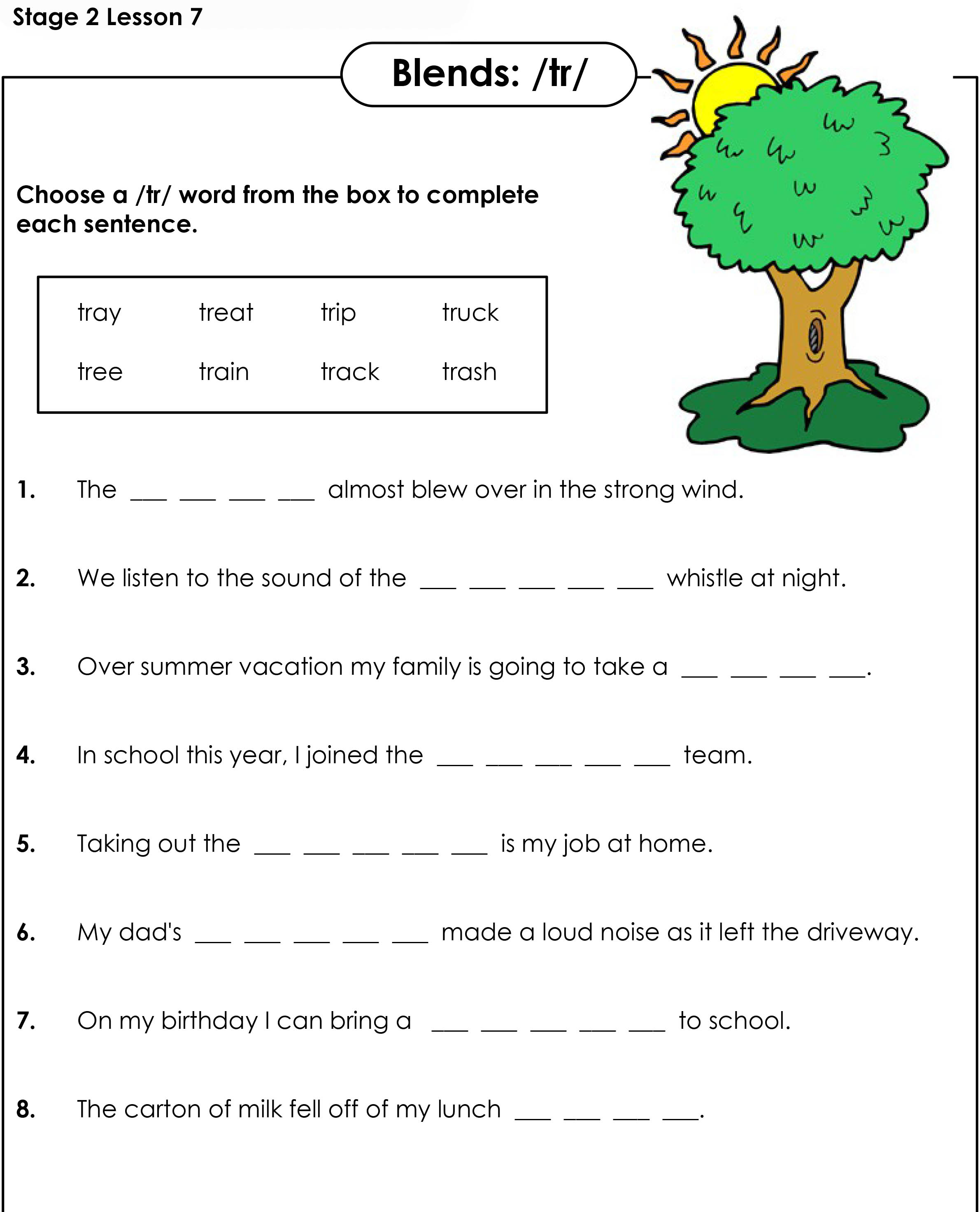 [Speaker Notes: Open “TR Worksheet.pdf”. Complete the activity.]
Answers
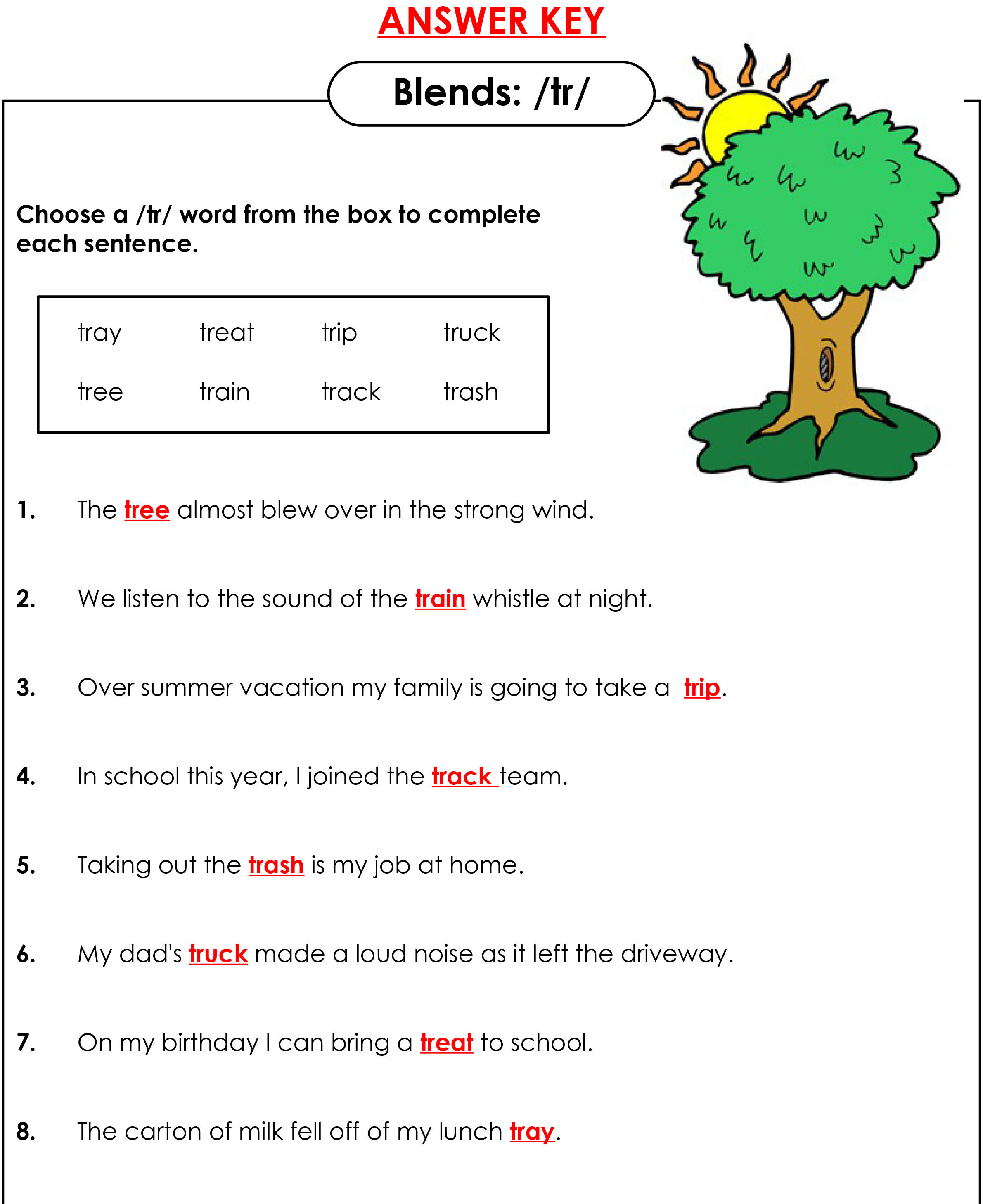 [Speaker Notes: Go over answers]
How many?
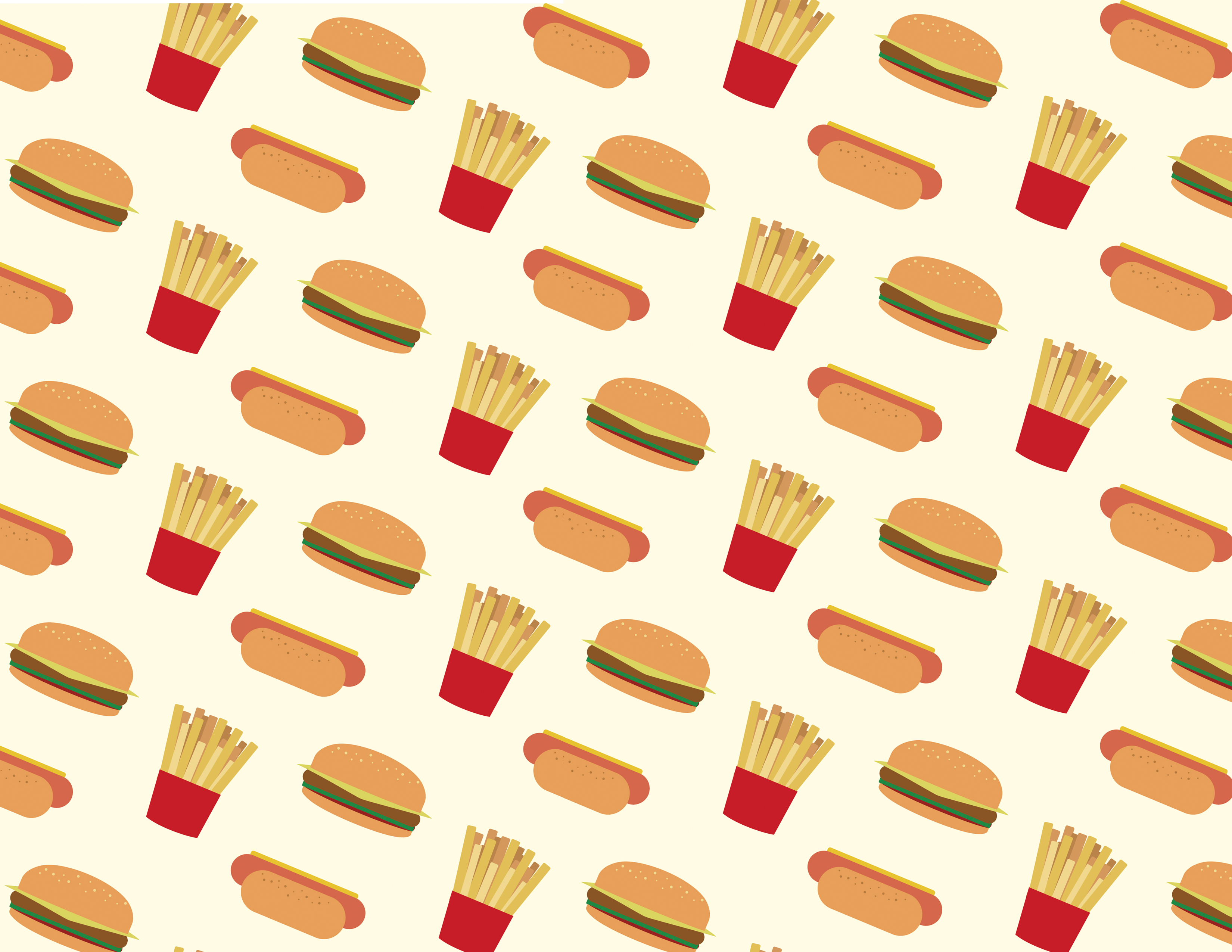 [Speaker Notes: Ask students to count specific food. 
Fries: 16Burgers: 20]
Plant and animals
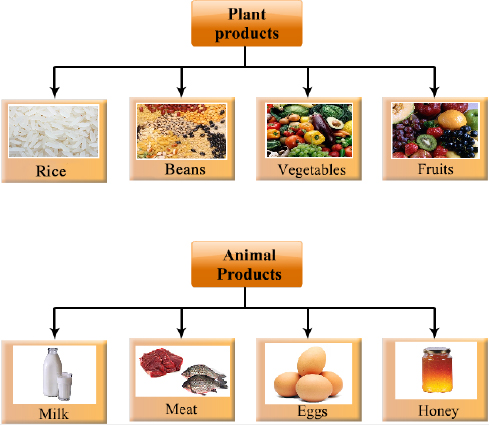 [Speaker Notes: Explain the difference between plant and animal food products.]
Plant or animal?
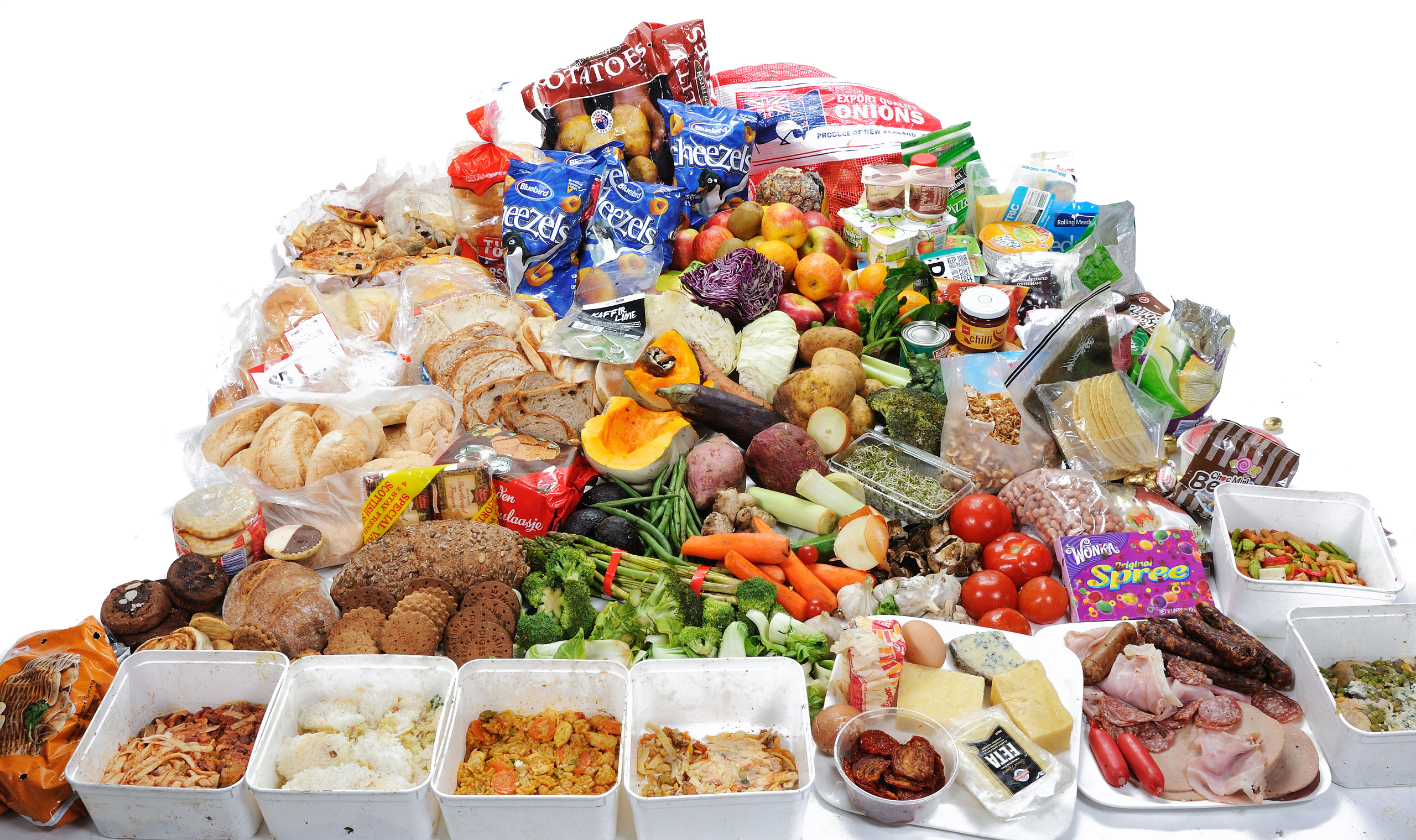 [Speaker Notes: Point to certain foods and ask if it’s plant or animal based. Or, have the students circle plant and/or animal food products.]
What’s for lunch?
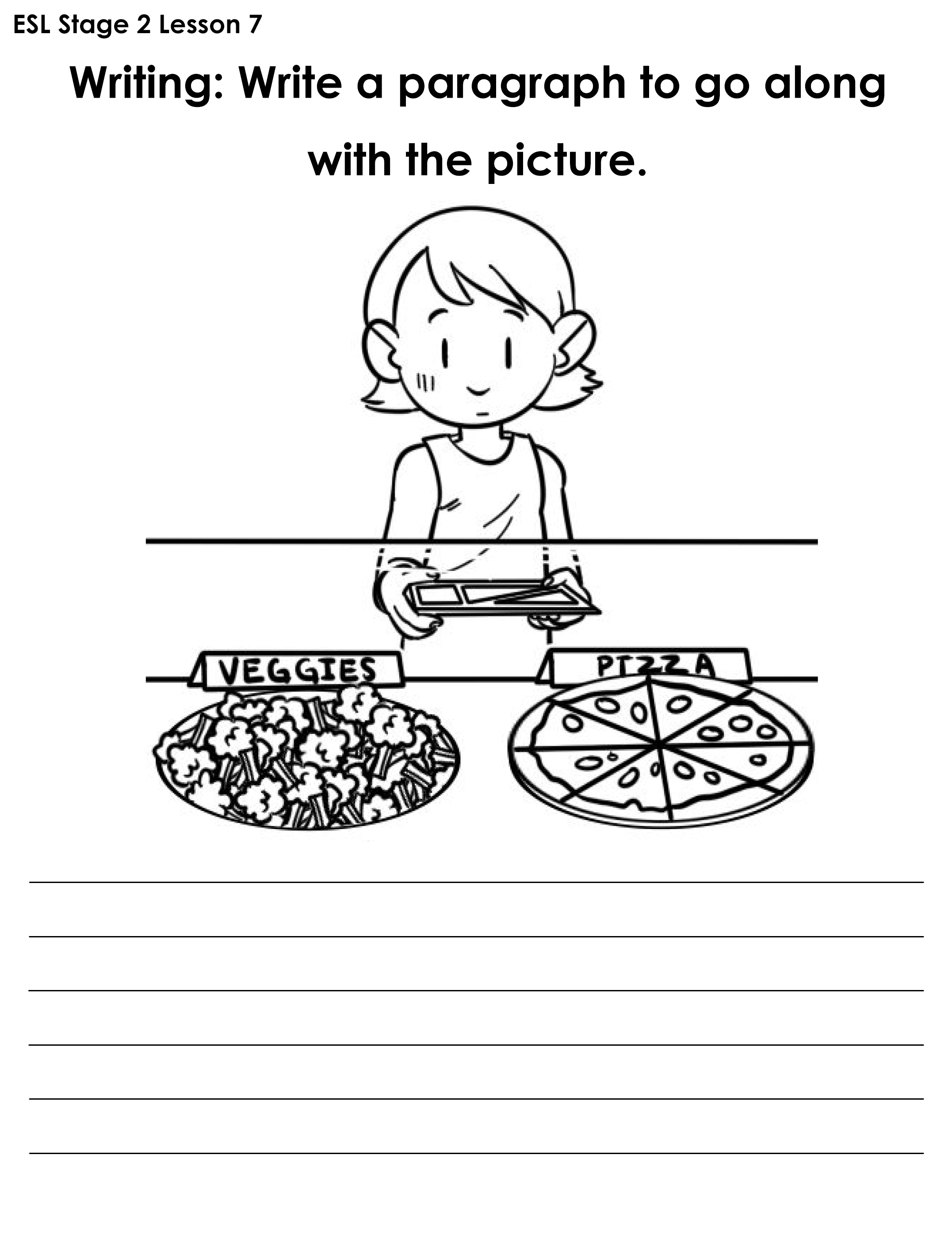 [Speaker Notes: Write a paragraph together.  Brainstorm ideas and then have one student give the first sentence, the next student adds on another idea with a second sentence, etc.  The teacher should write teach sentence on the whiteboard. Make it funny!
Provide prompts, like, “Is the person going to decide to choose the healthy or unhealthy meal?”]
And, but, or, because
I like milk ___ I don't like tea.     and      but      or     because 

2. I can eat peanuts ___ I can eat almonds.     and      but      or     because
[Speaker Notes: Tell students to take out the “And, But, Or, Because Worksheet.pdf”. Do the first two examples together. Review when and why you use each conjunction.
1. but 2. and 3. because 4. or 5. and 6. or 7. because 8. but 9. because 10. and]
Mine and yours
Possessive pronouns are used in English to avoid repeating information that is already clear. 
	Subject: I = mine
		        you = yours

	This sandwich is my lunch, not your lunch. 	This sandwich is mine, not yours.
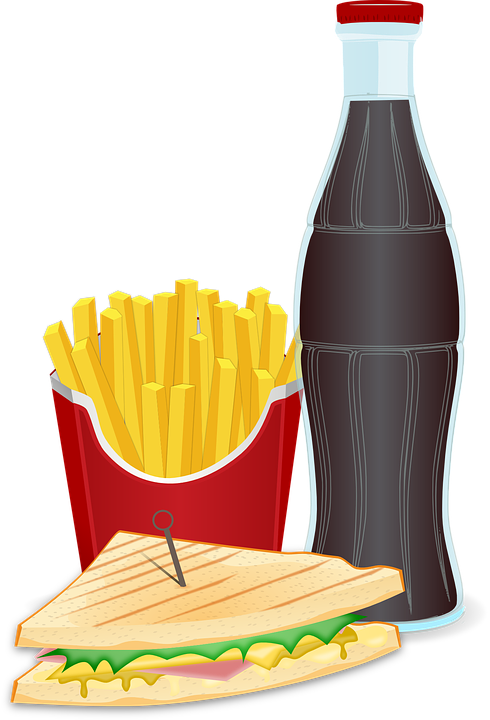 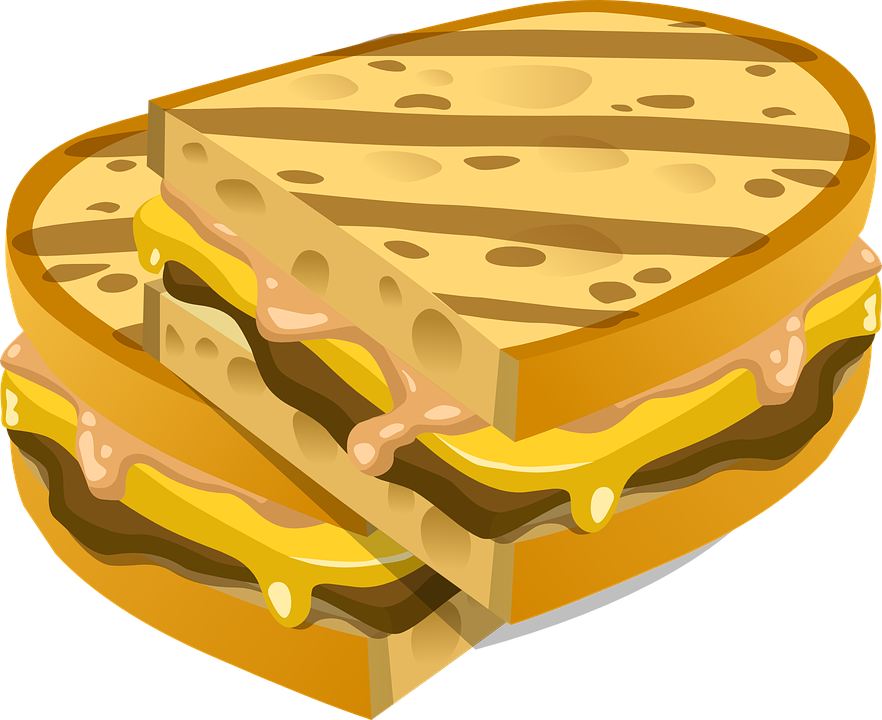 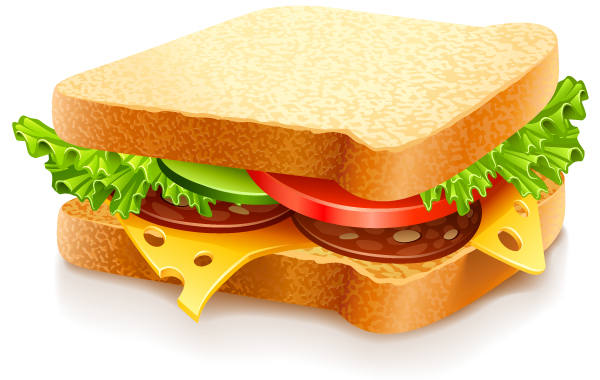 [Speaker Notes: Explain slide.]
Let’s practice
(you) This drink is _____________.
(you) The cookie is _____________.
(I) That lunch bag isn't _____________. My lunch bag is at home. 
(I) It's not _____________.  We don't have a car.
(you) That snack is _____________.
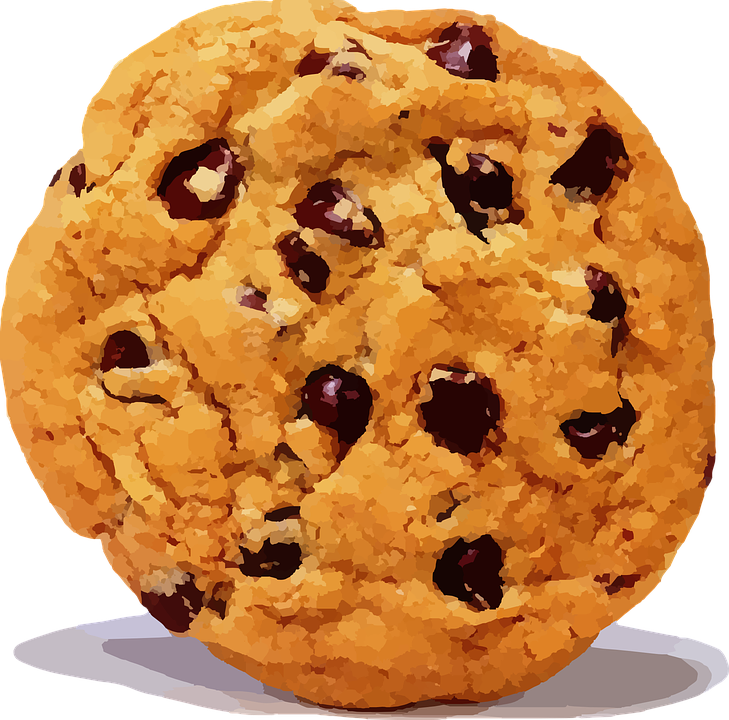 [Speaker Notes: Alternate between each student. 1. yours 2. yours 3. mine. 4. mine. 5. your]
Story Time
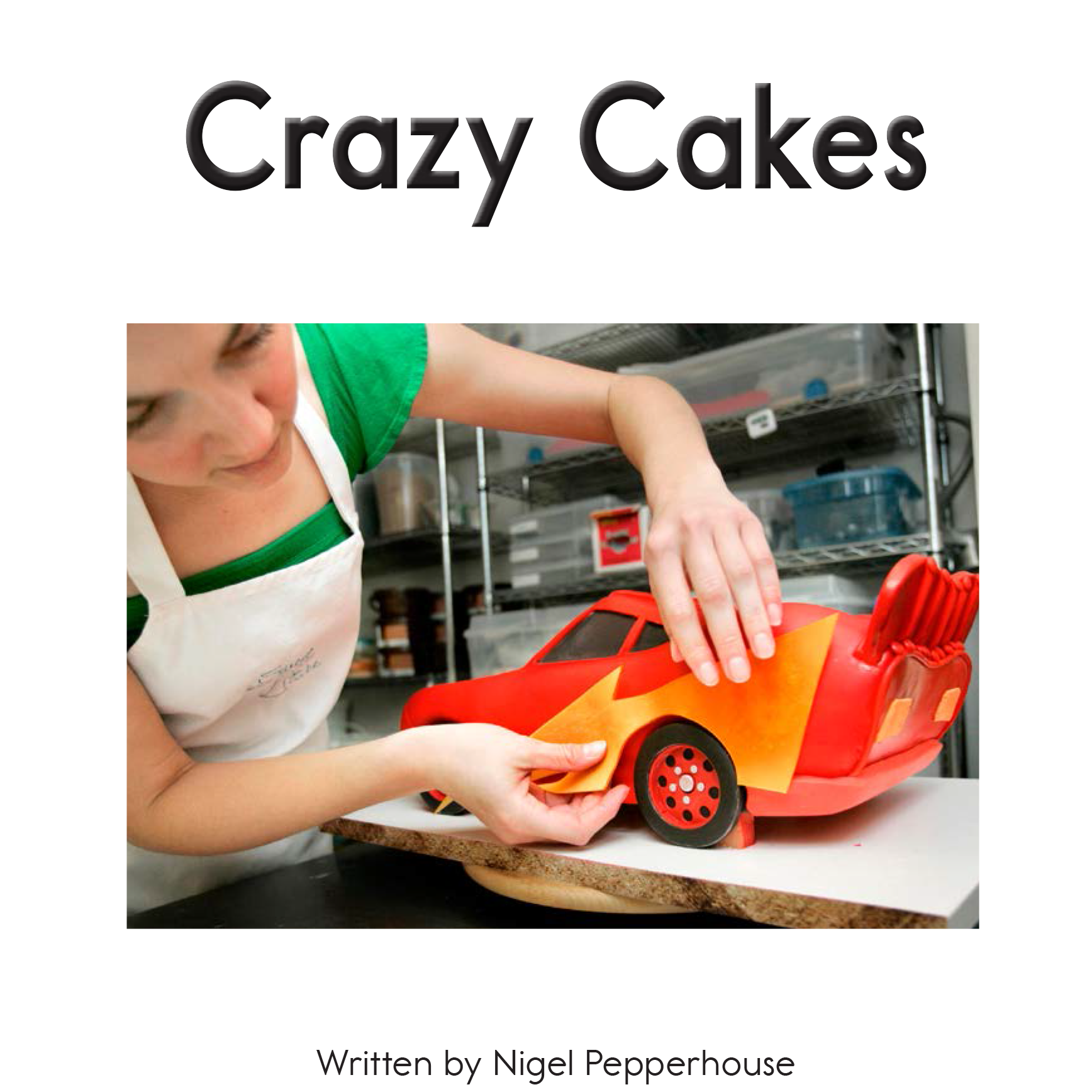 [Speaker Notes: Read each line and alternate between each student for an echo reading.]
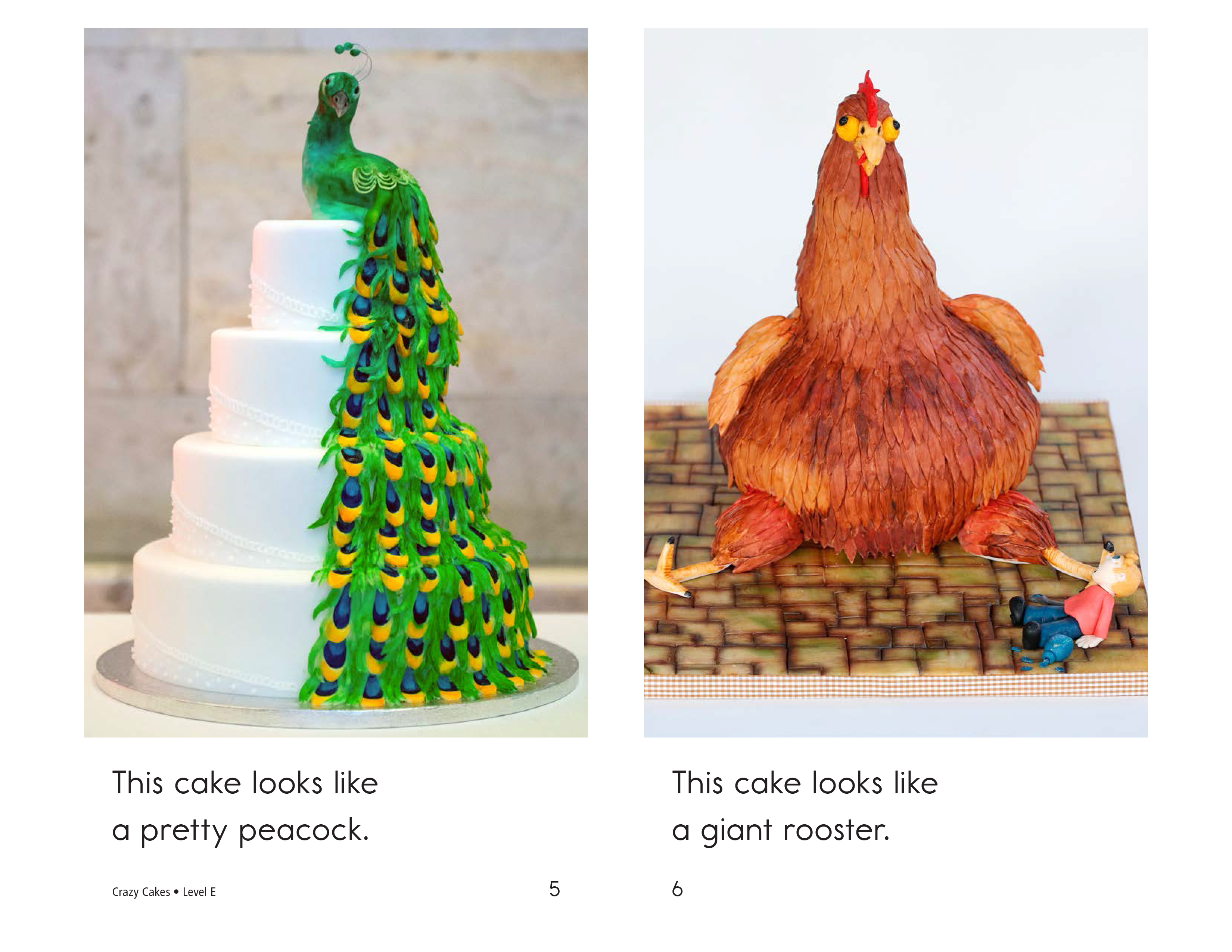 [Speaker Notes: Read each line and alternate between each student for an echo reading.]
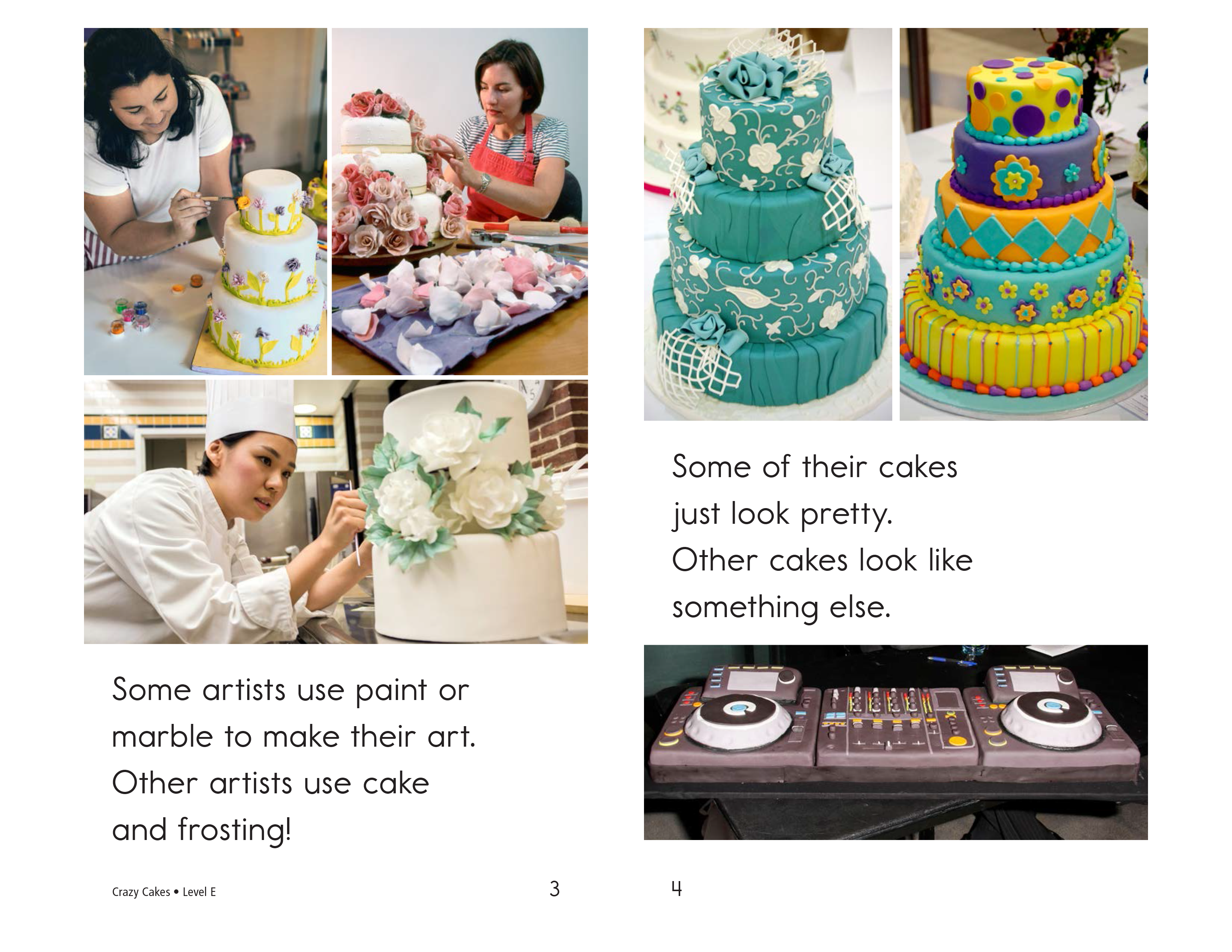 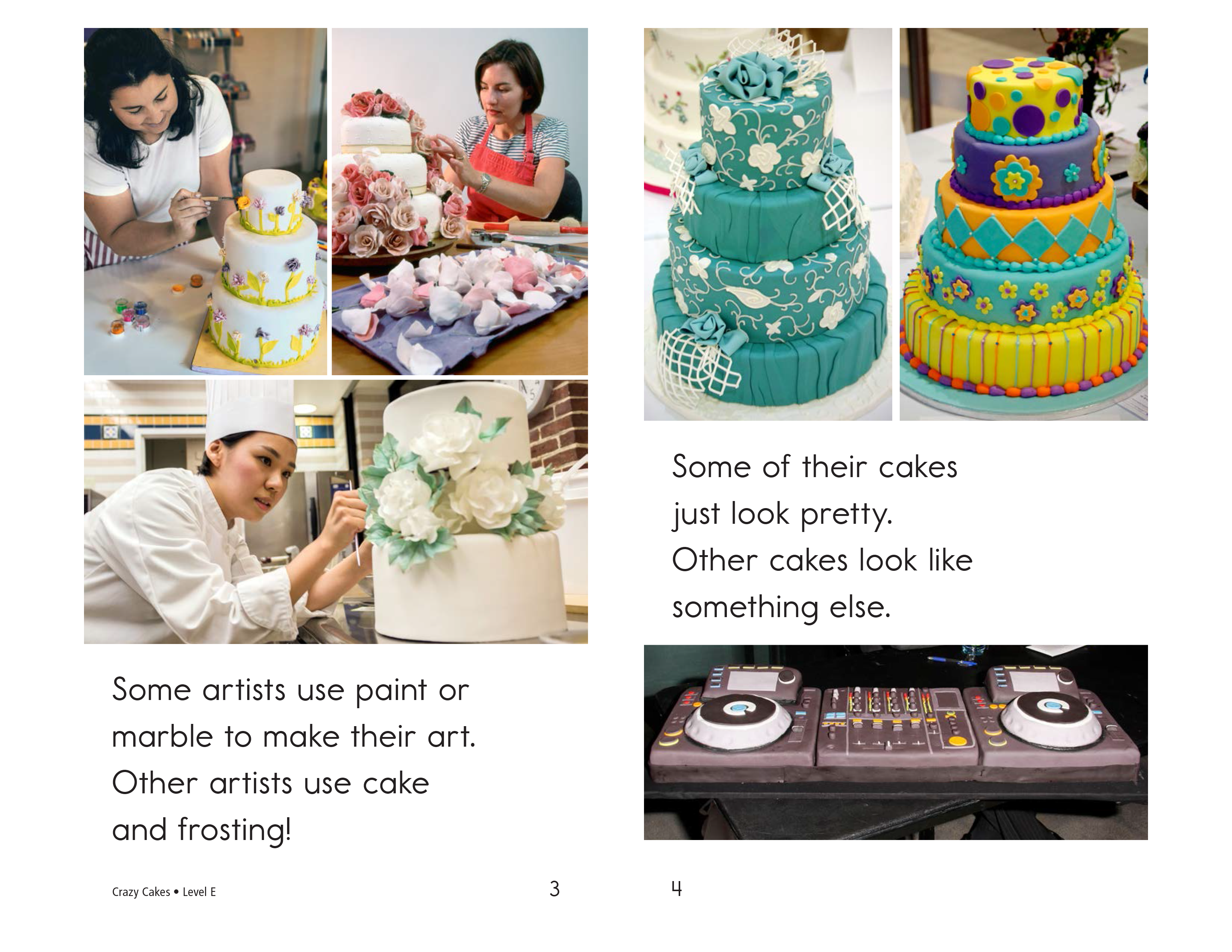 [Speaker Notes: Read each line and alternate between each student for an echo reading.]
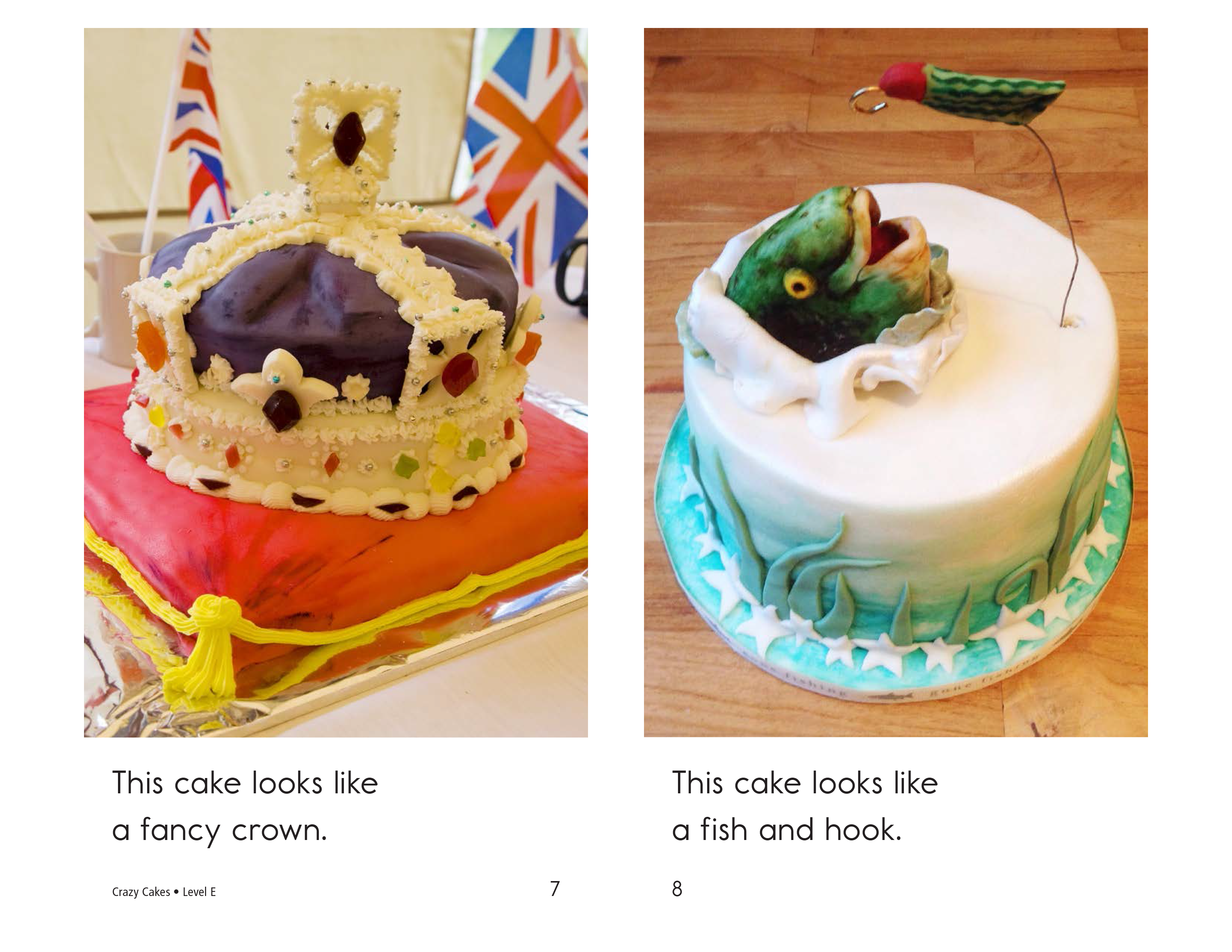 [Speaker Notes: Read each line and alternate between each student for an echo reading.]
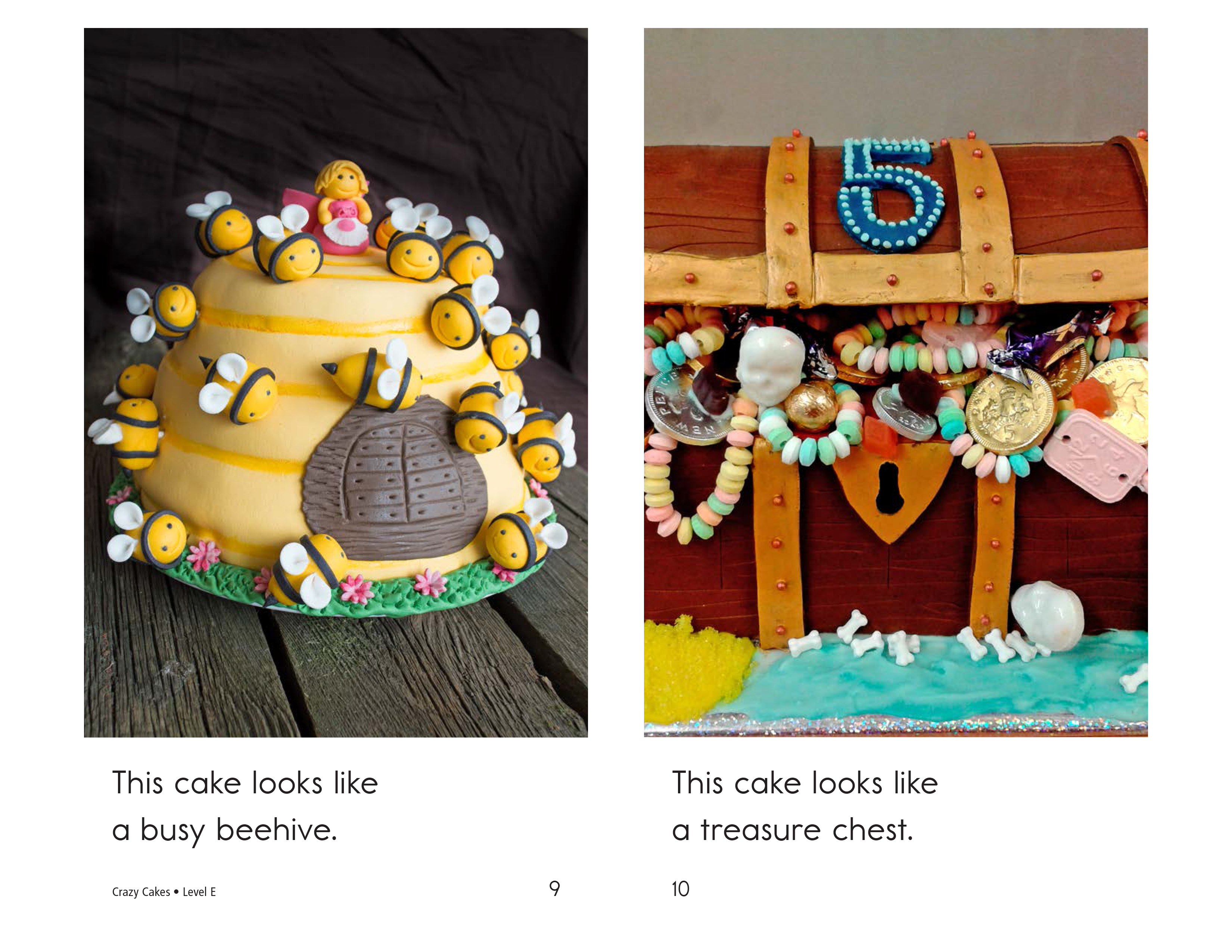 [Speaker Notes: Read each line and alternate between each student for an echo reading.]
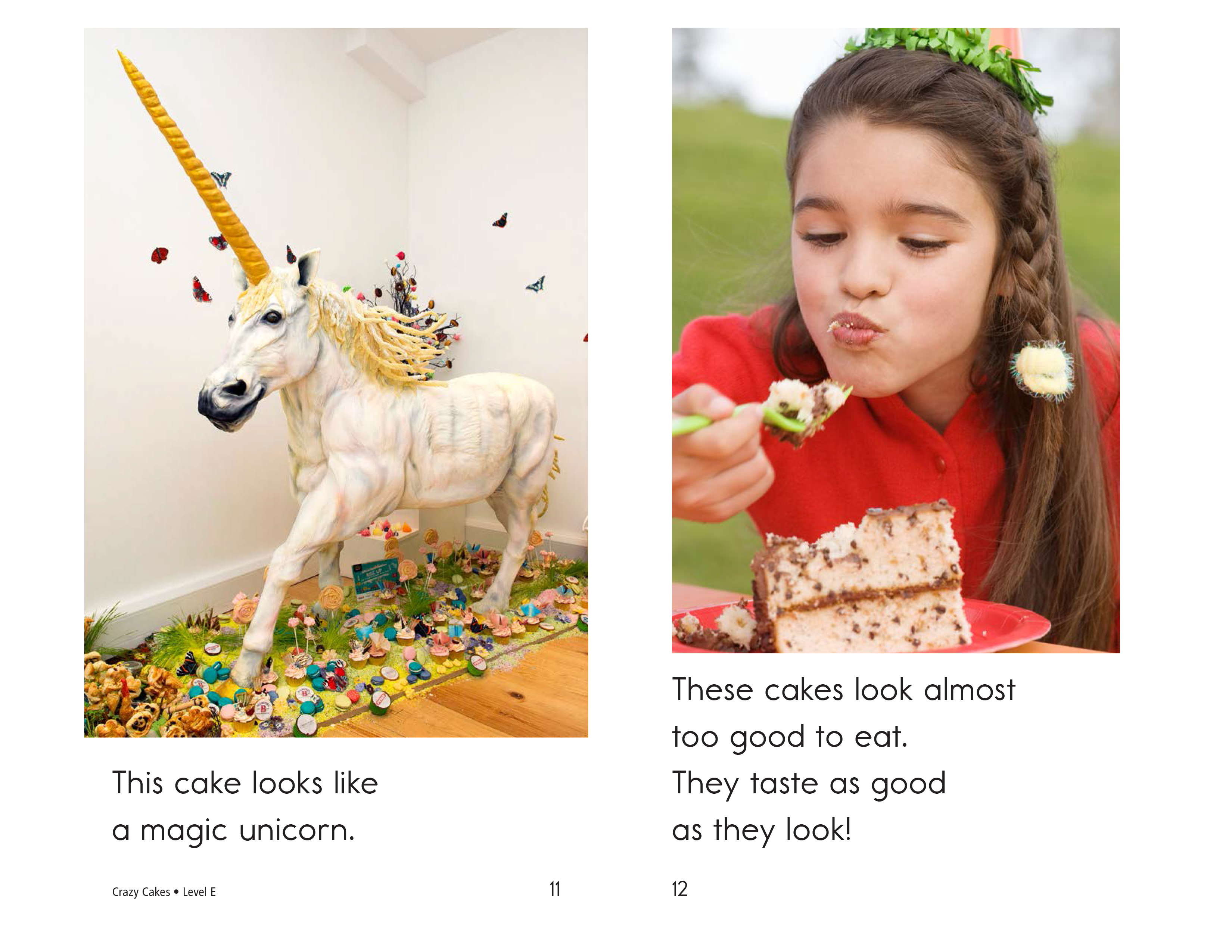 [Speaker Notes: Read each line and alternate between each student for an echo reading.]
Design!
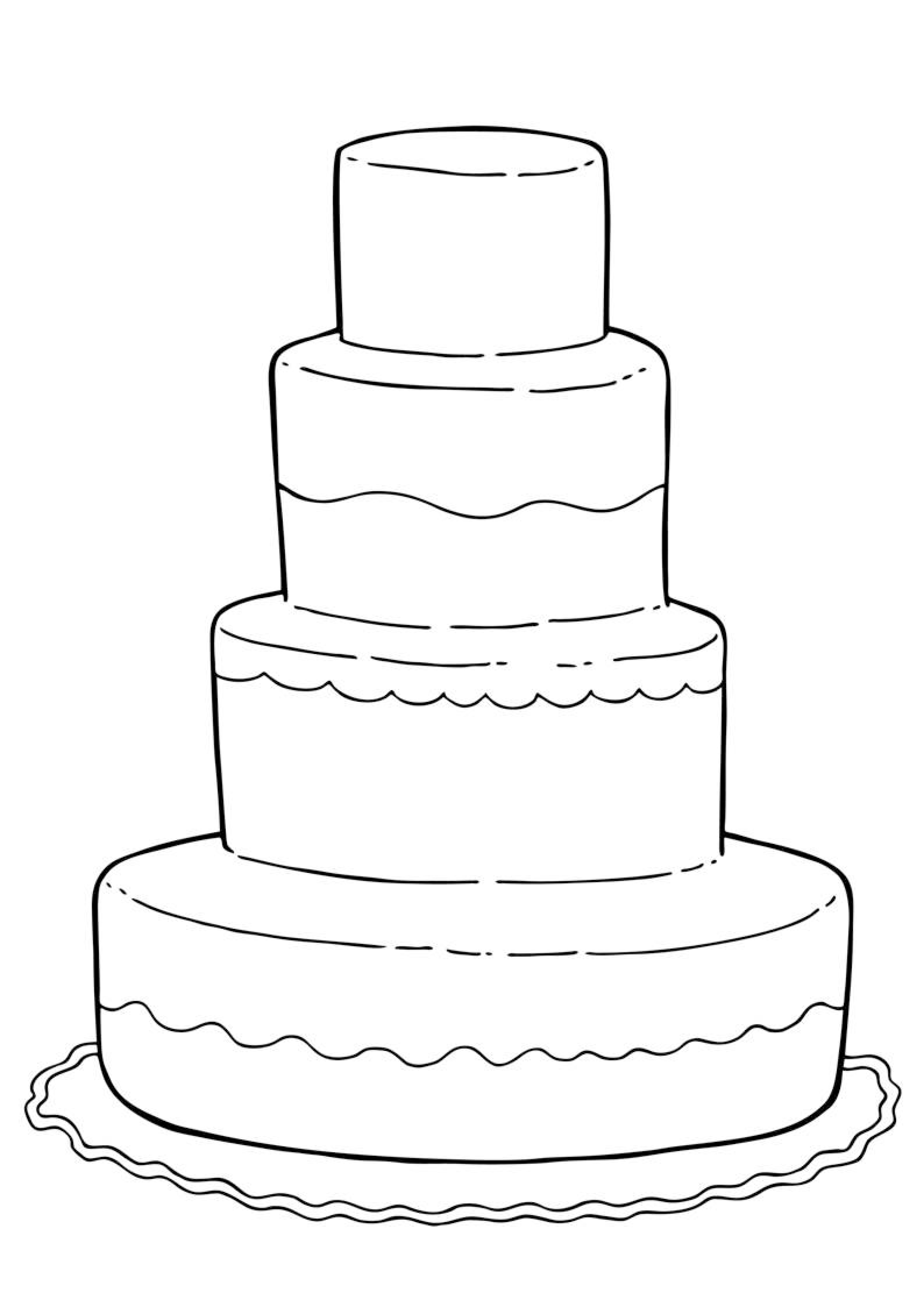 [Speaker Notes: Post the cake on the whiteboard. Get the students to add some decorations and/or colour to the cake. Brainstorm a theme, and work together deciding how the cake should look. 
Get the students to add some decorations and/or colour to the cake.]
Wedding Cake Decorating
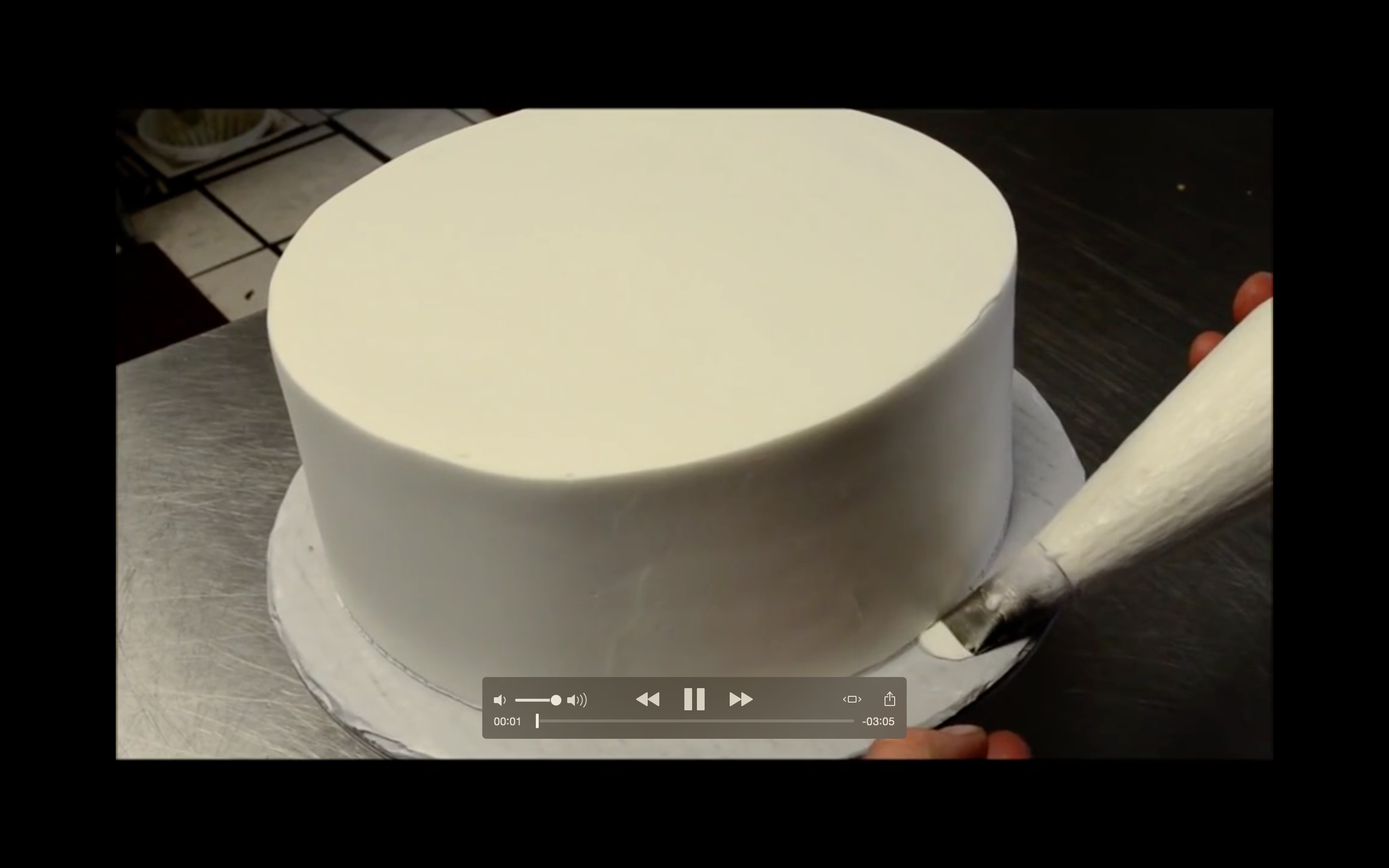 [Speaker Notes: Play this video “Wedding Cake Decorating.mp4” for the students.]
Homework
Write a paragraph that uses all of your new “tr” words. Make it funny! They are: 
truck
tree
train
trumpet 
trash
trunk
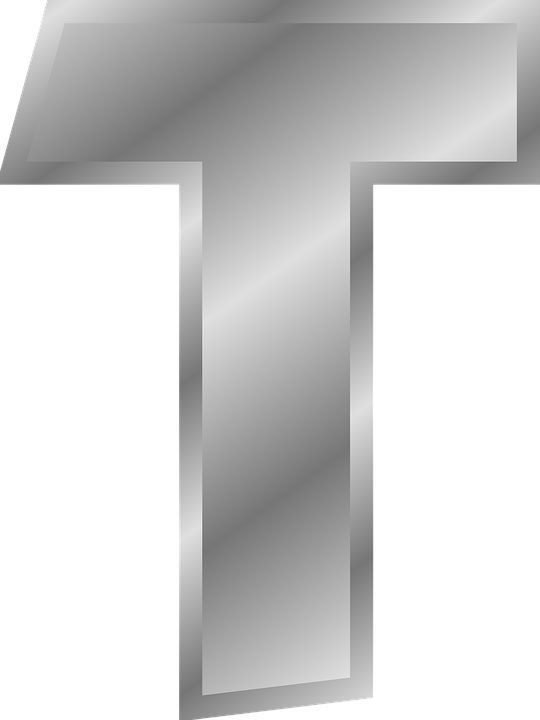 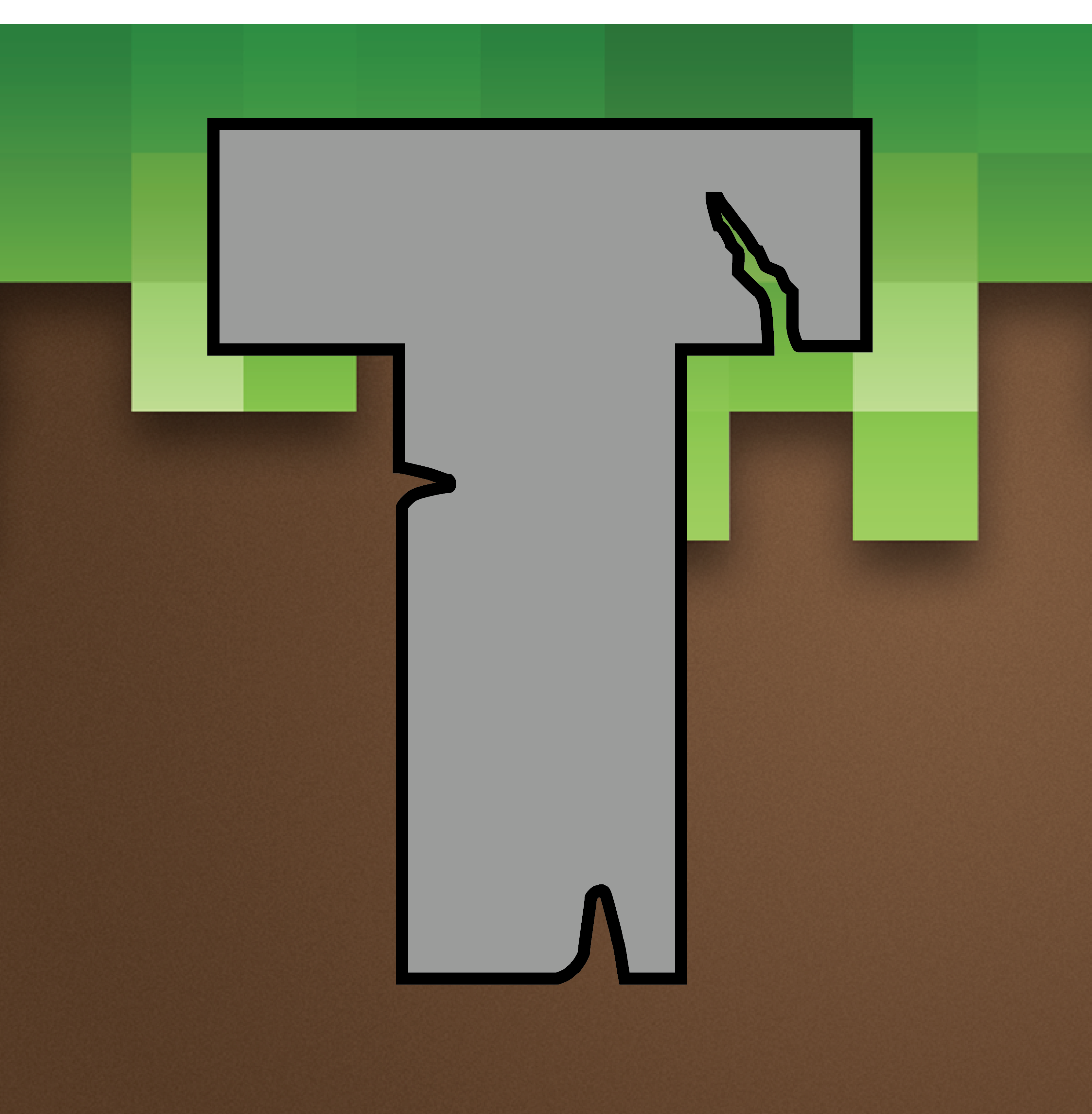 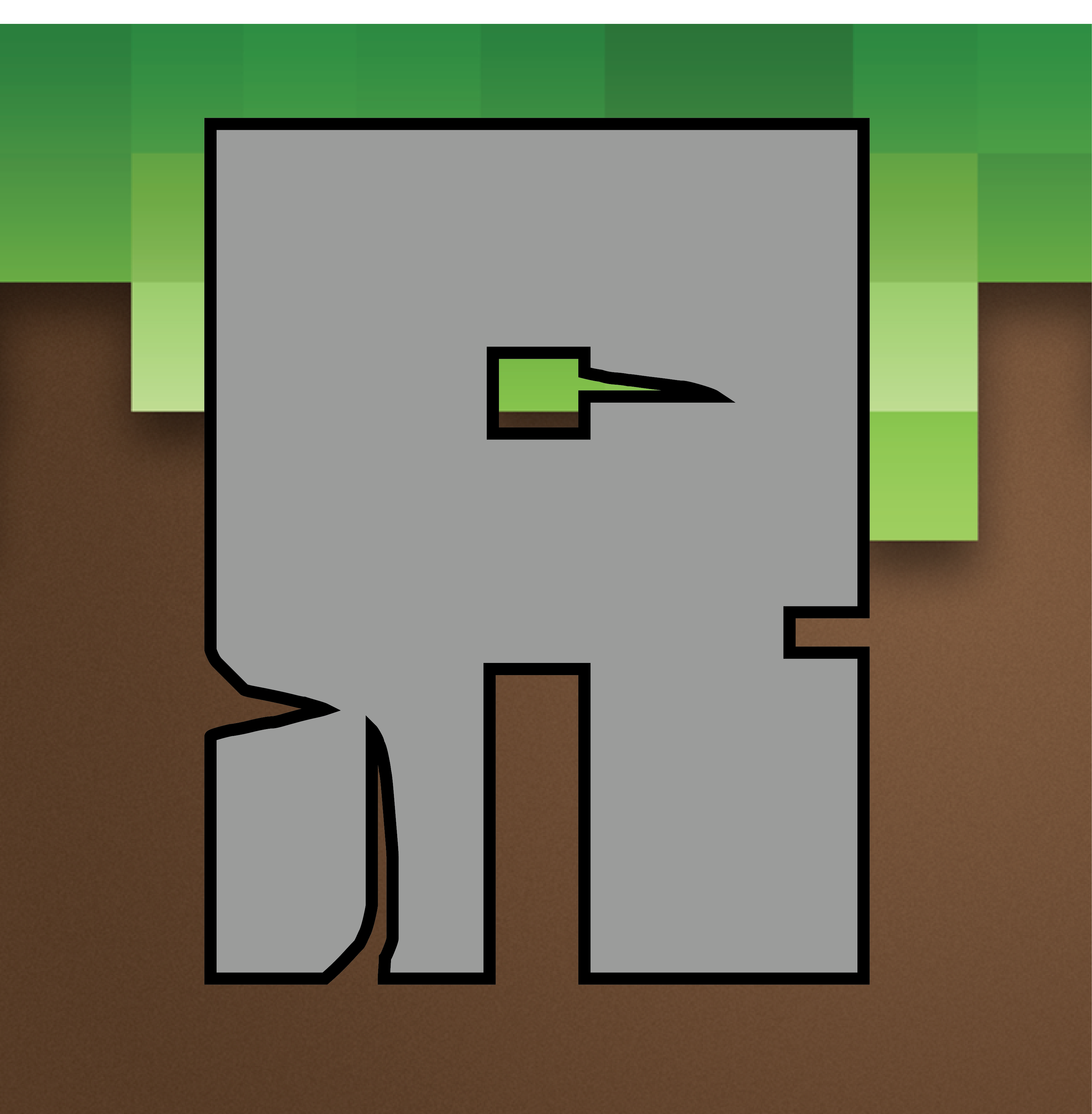 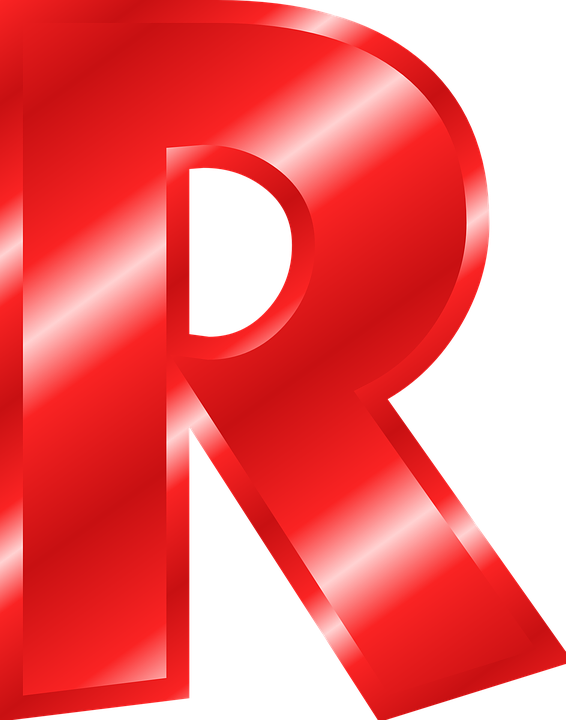 [Speaker Notes: Explain slide and read example.]
An example
I had a trumpet in the trunk of my truck. I left my keys in the trash. I was going to be late for my date with my girlfriend, the tree, so I took the train. She missed my trumpet playing.
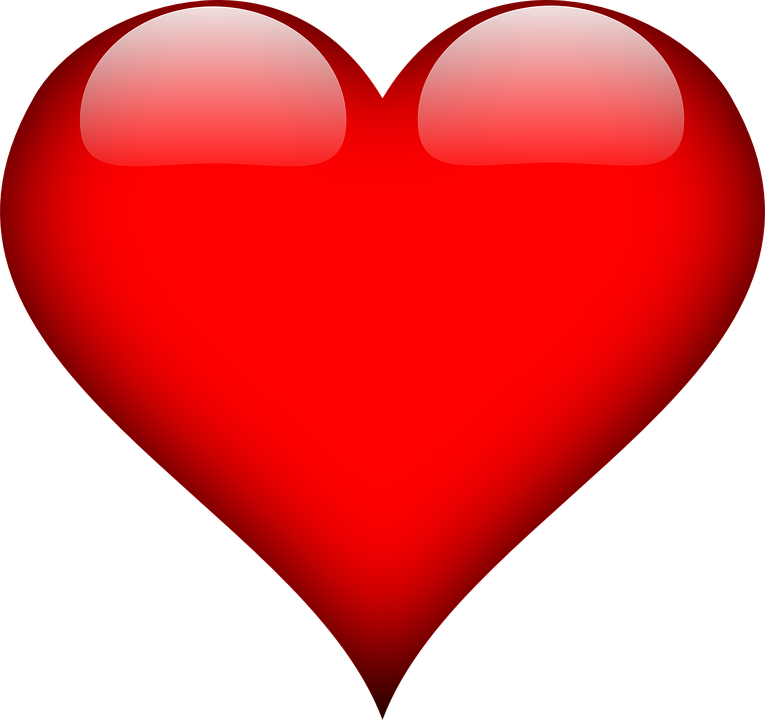 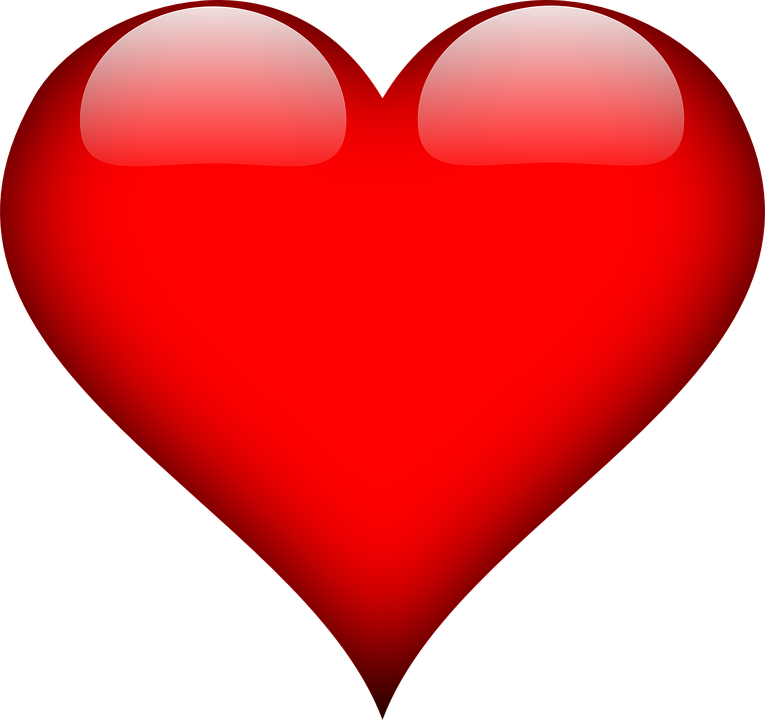 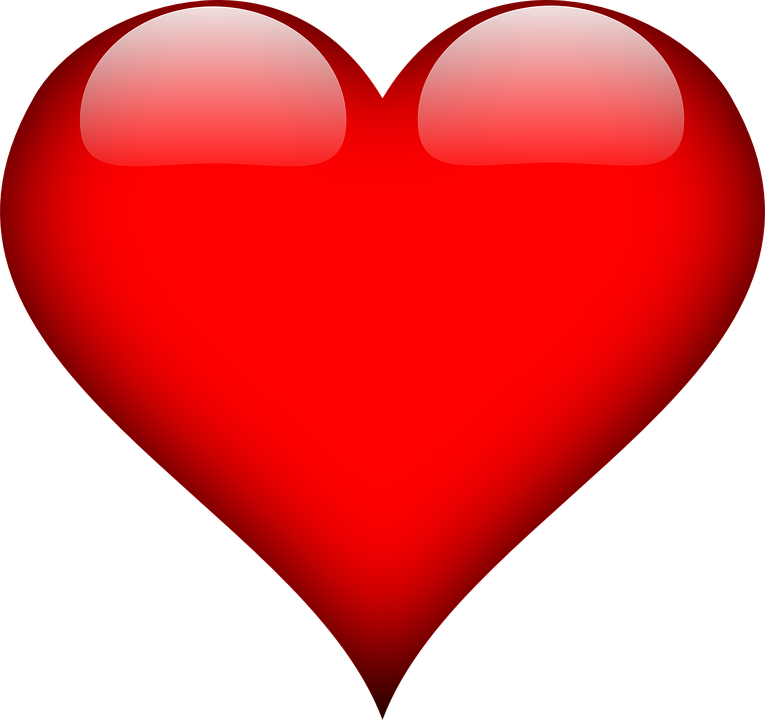 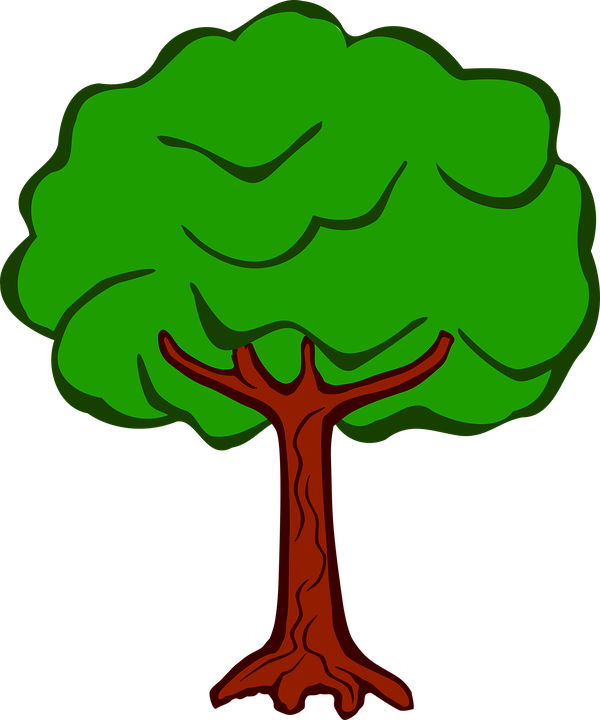 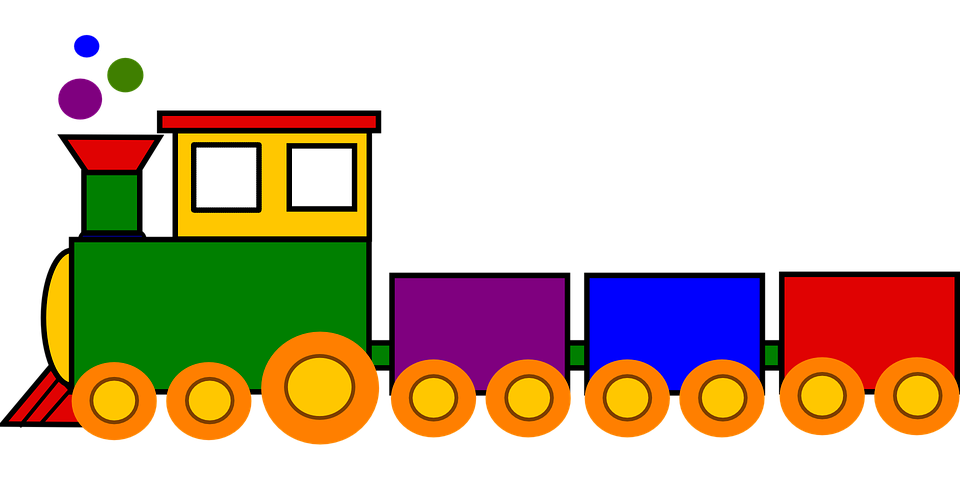 What did I learn today?
New ‘tr’ words
Plant and animal foods 
How to read a story 
Writing a paragraph
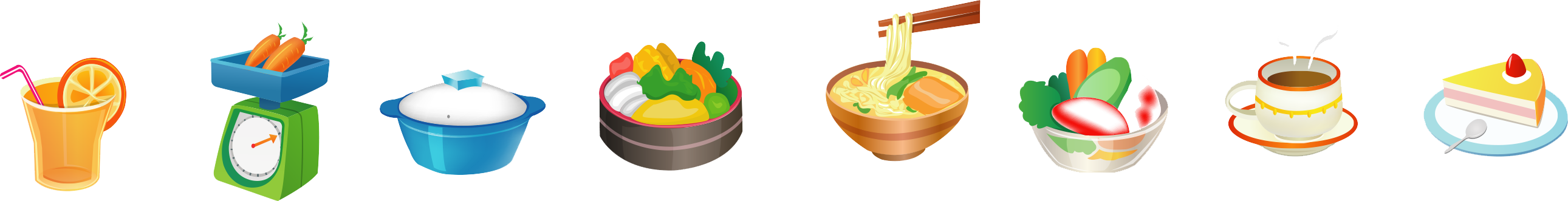 [Speaker Notes: Review the lesson.]